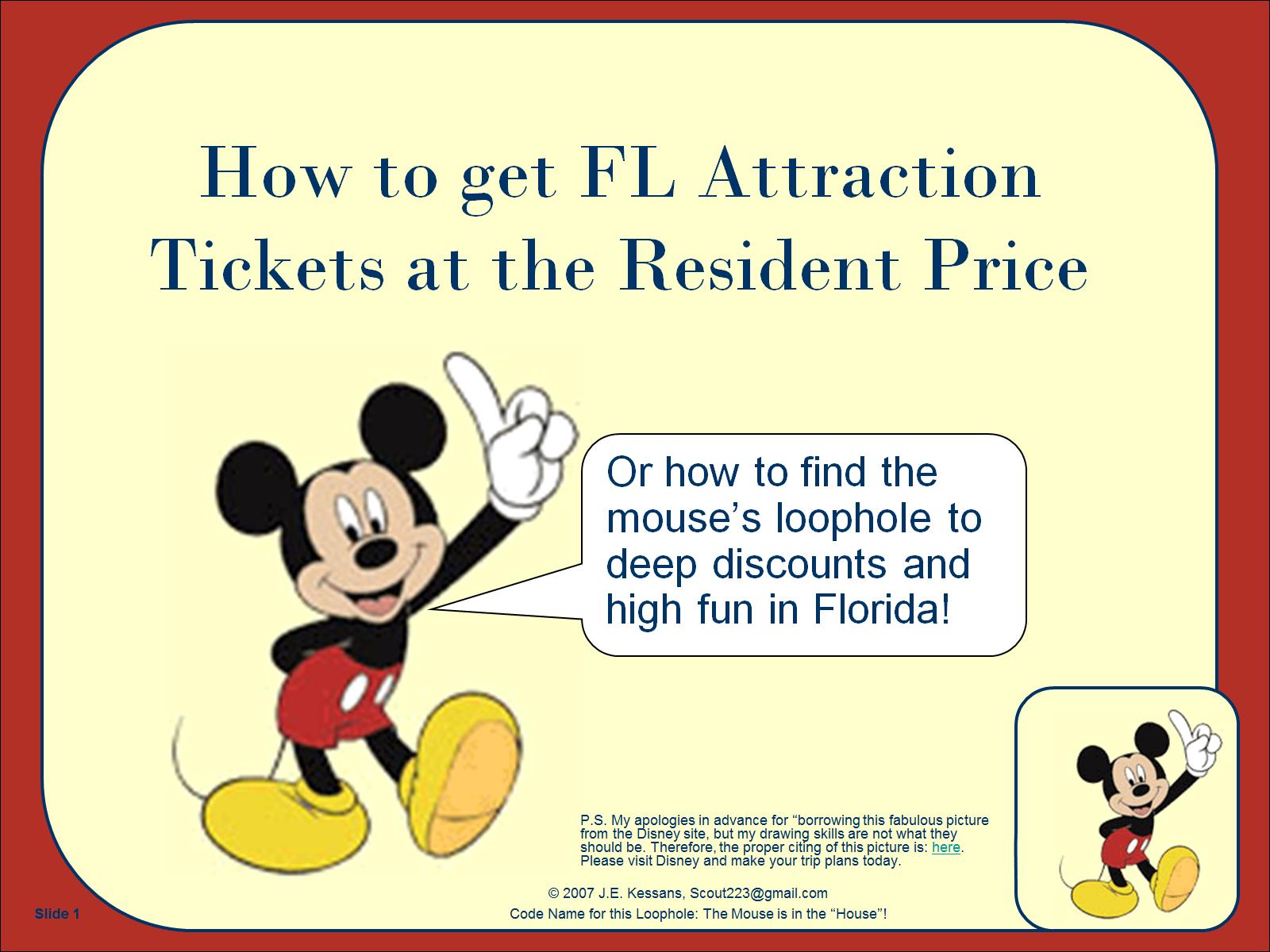 How to get FL Attraction Tickets at the Resident Price
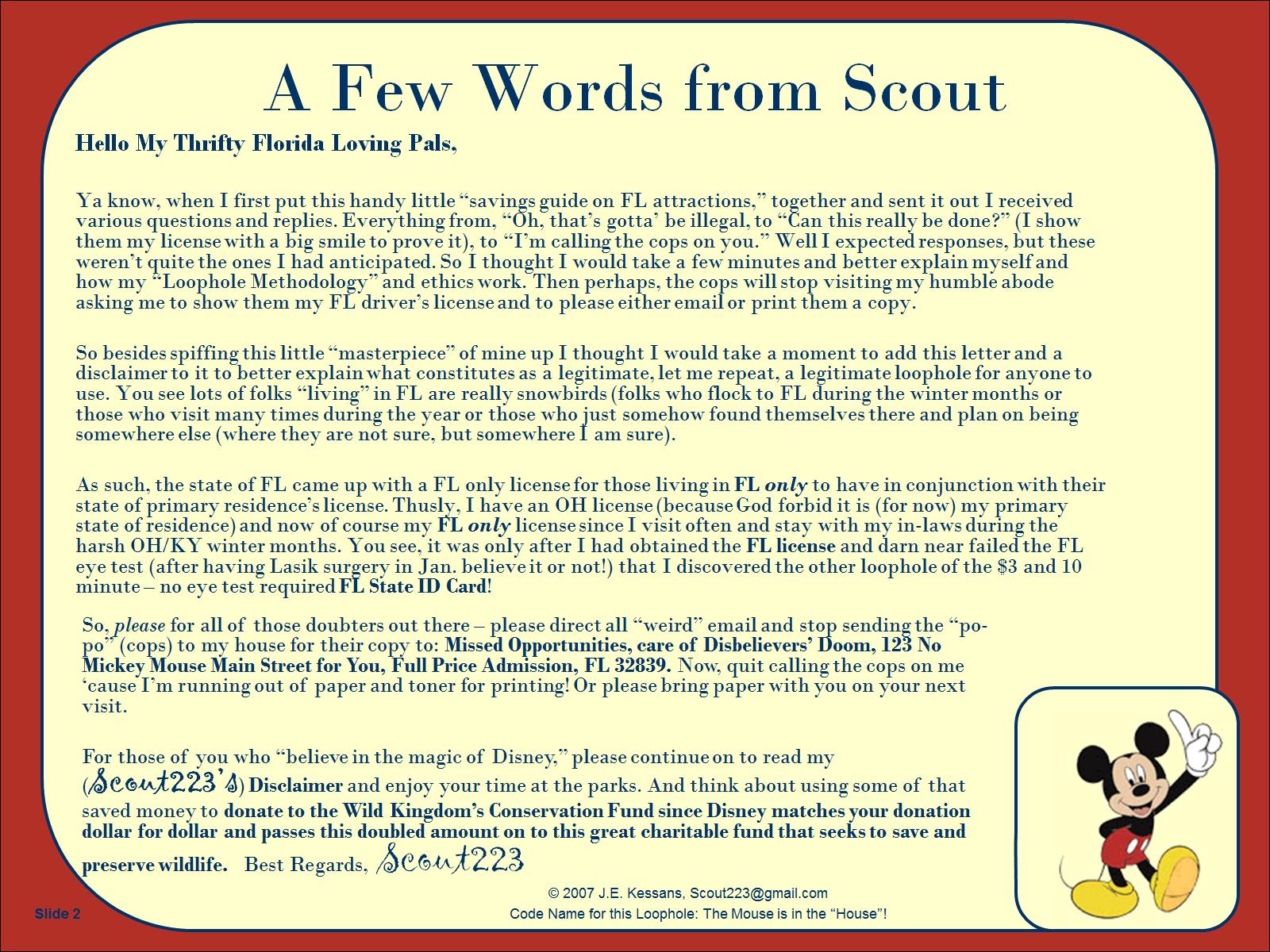 A Few Words from Scout
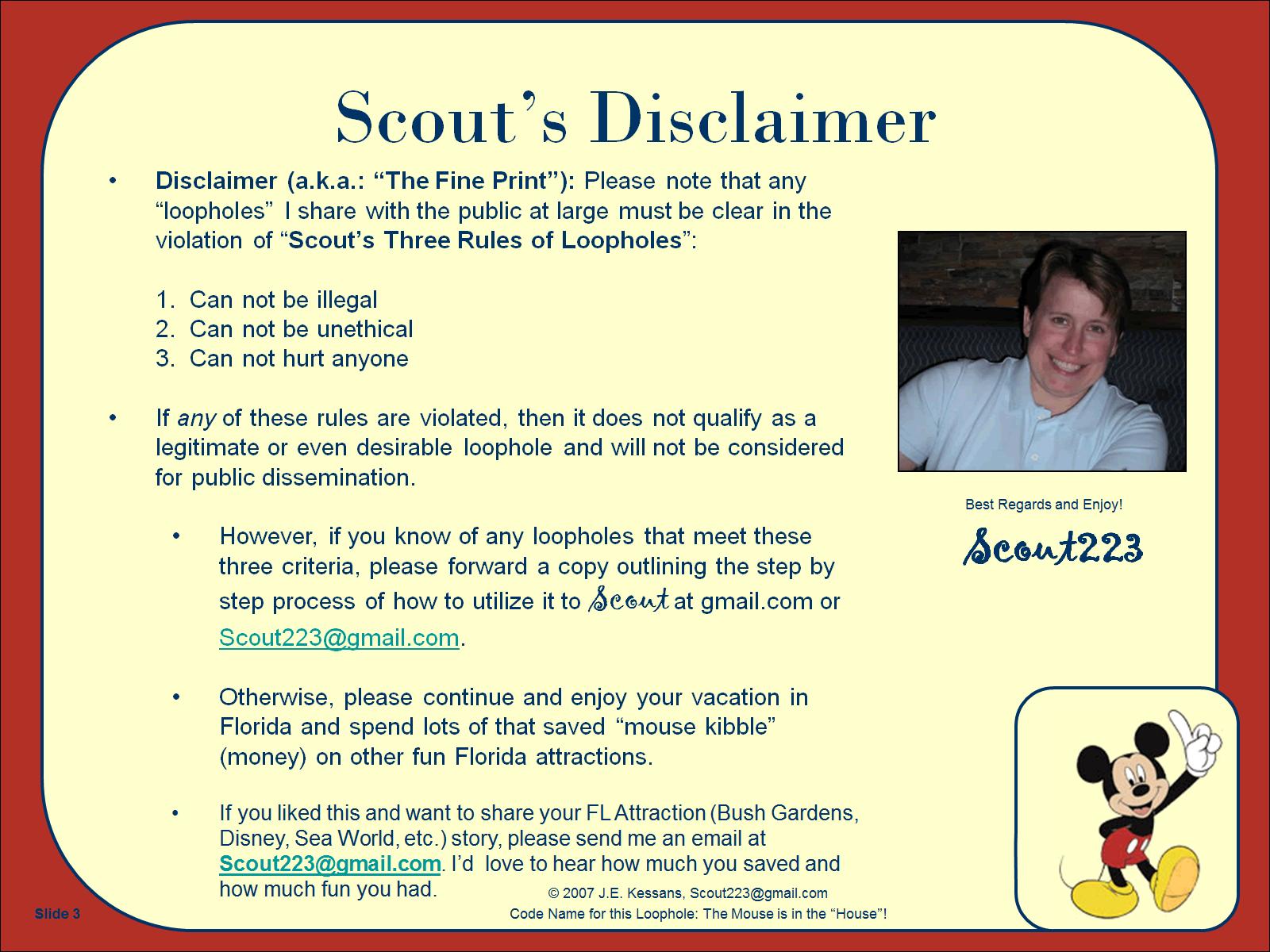 Scout’s Disclaimer
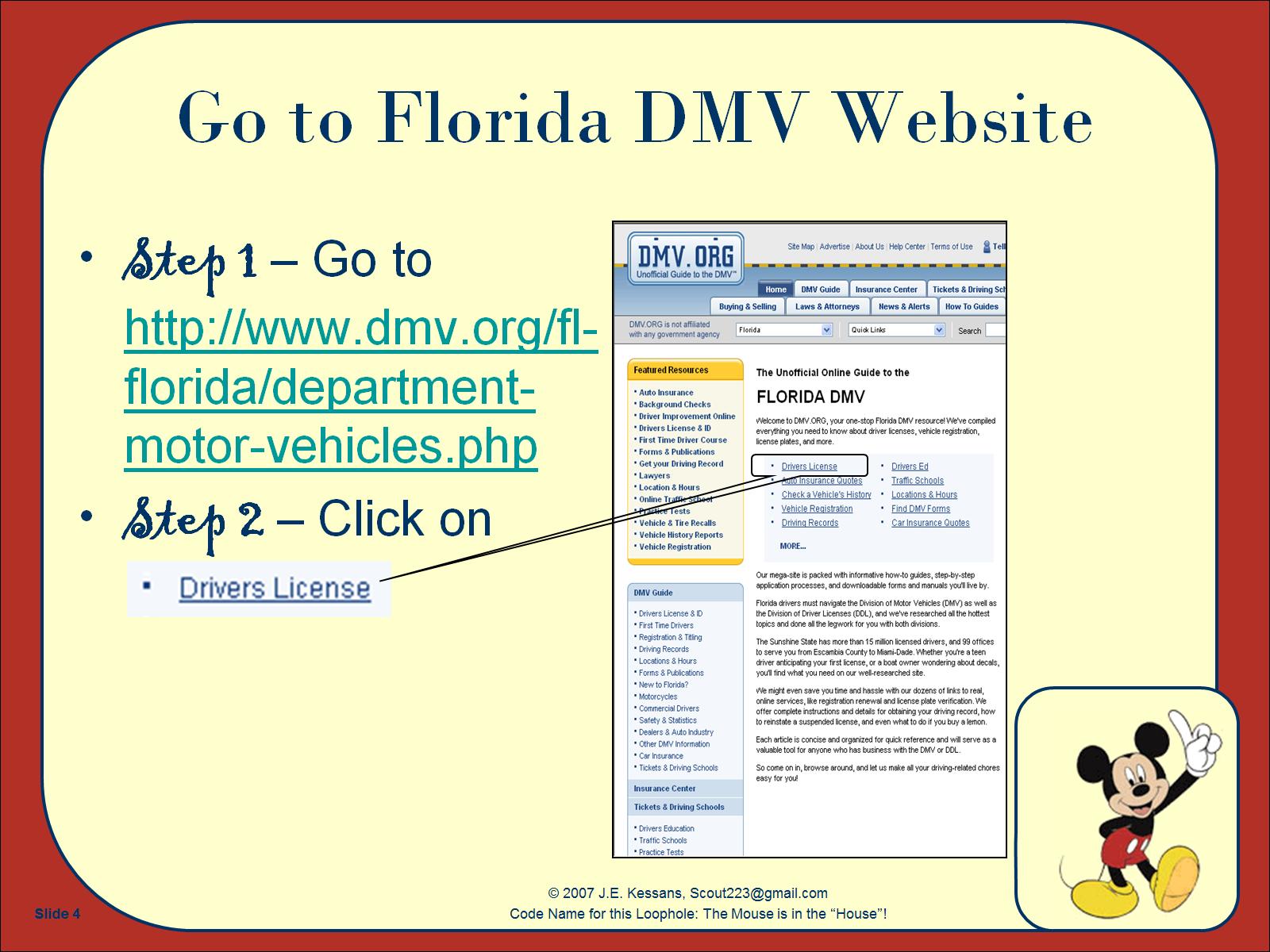 Go to Florida DMV Website
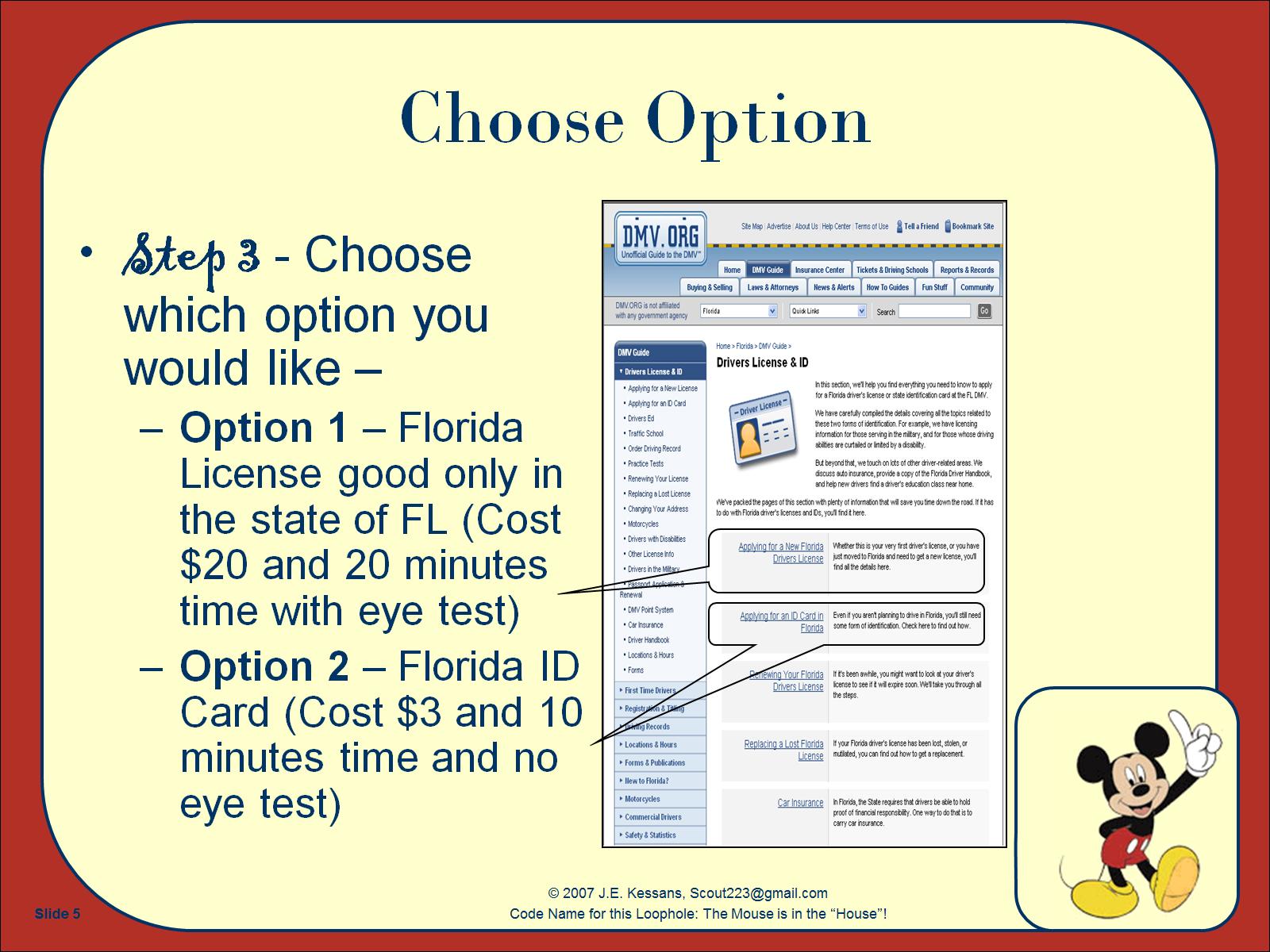 Choose Option
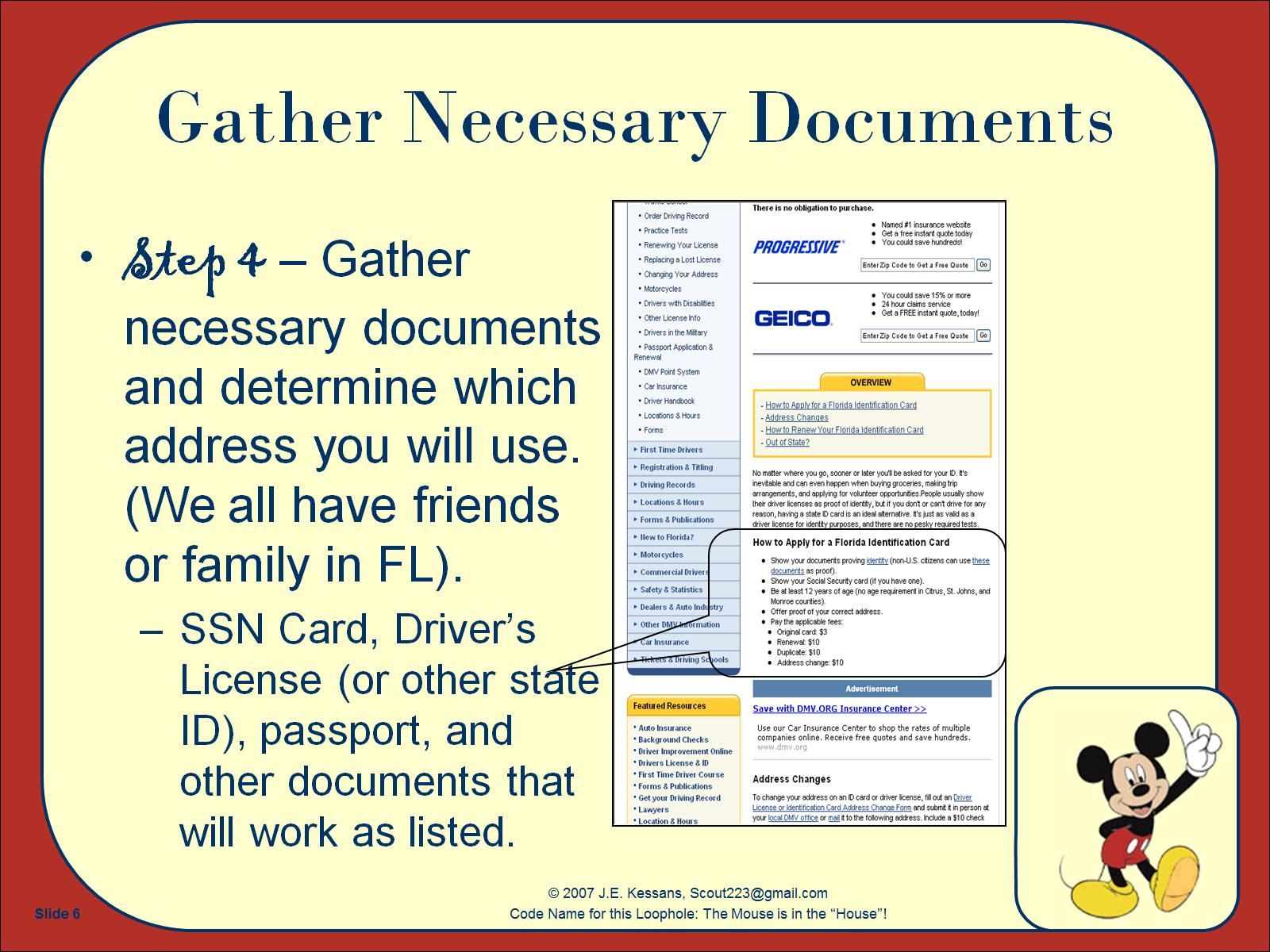 Gather Necessary Documents
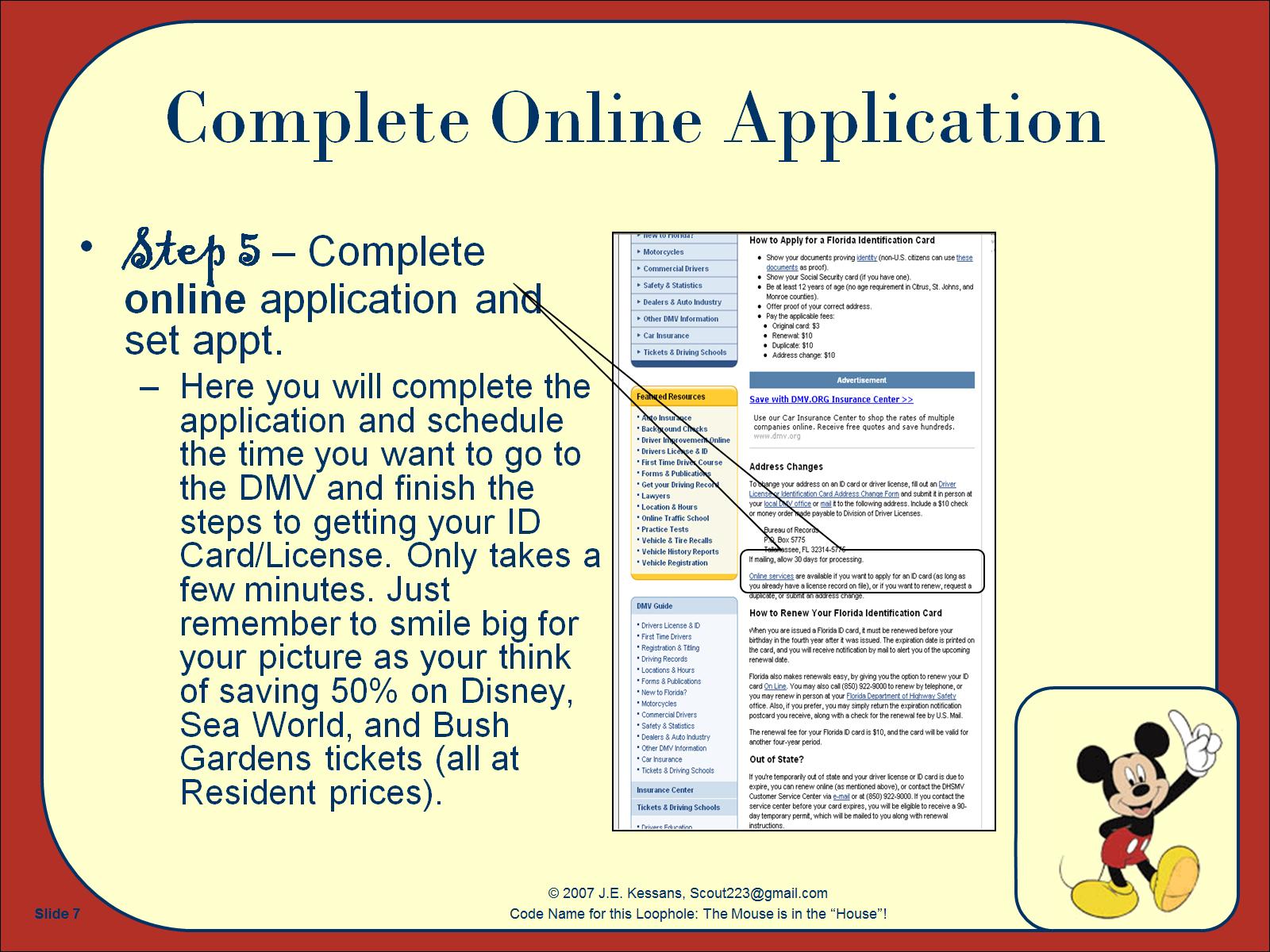 Complete Online Application
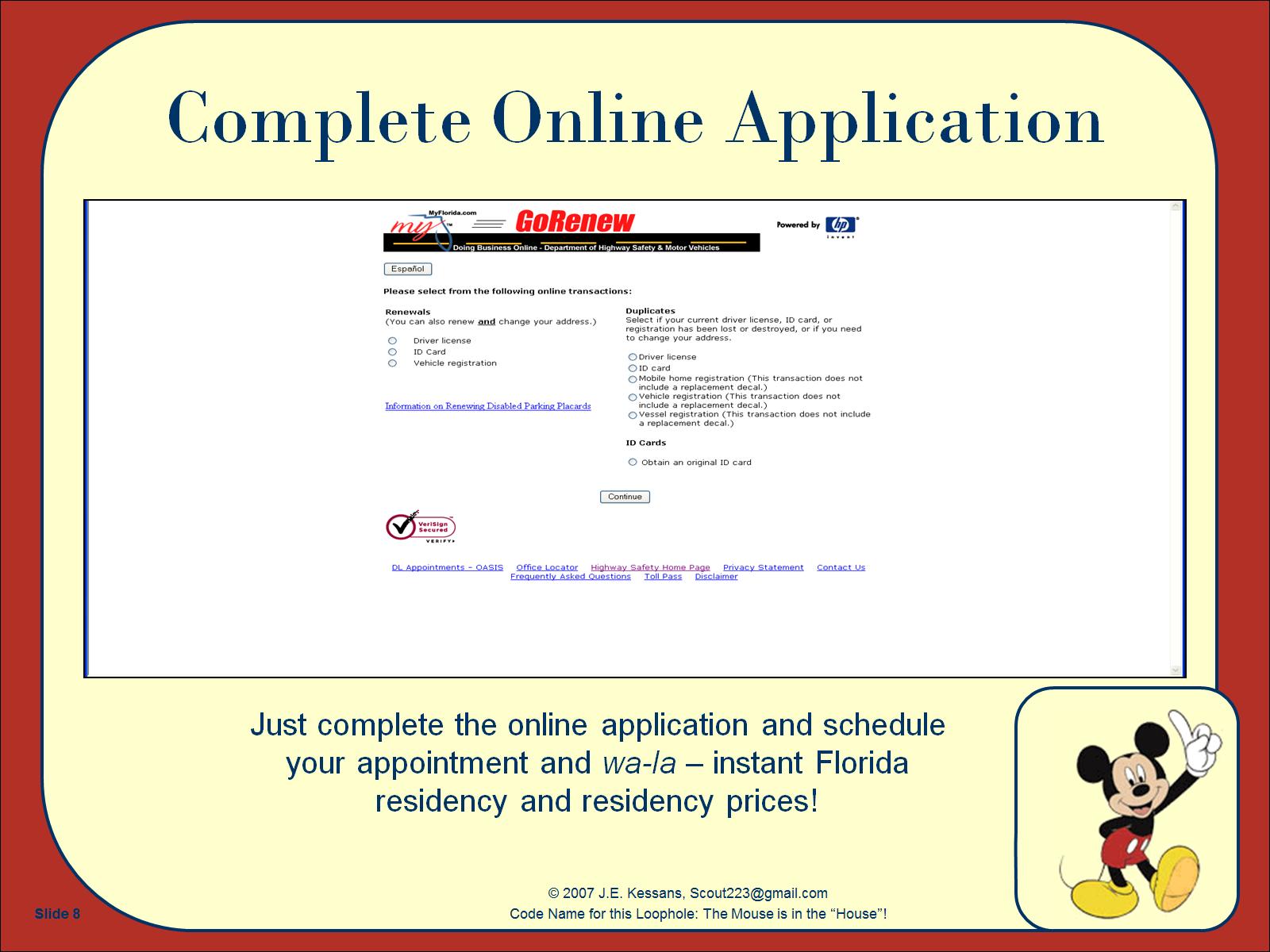 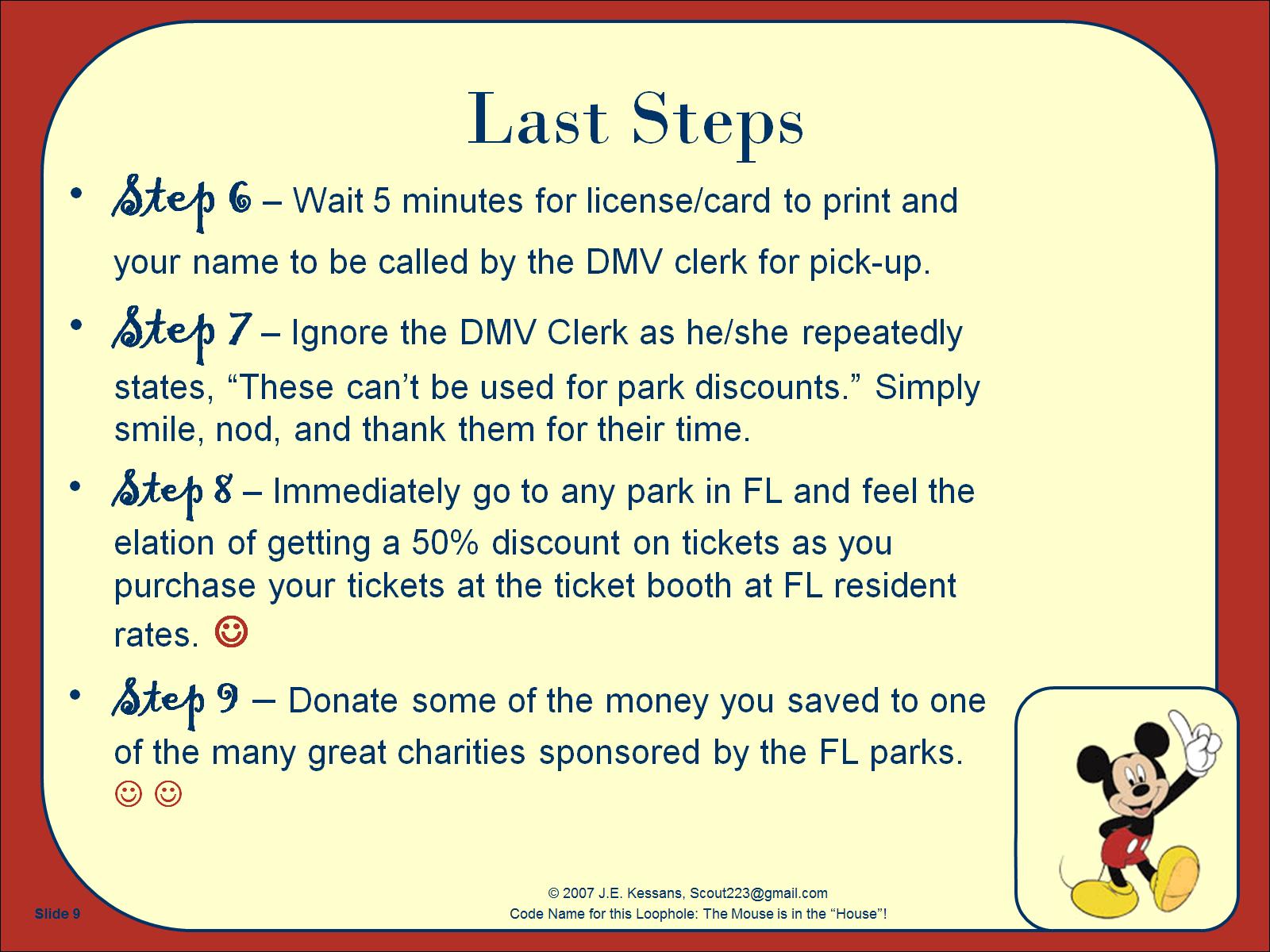 Last Steps